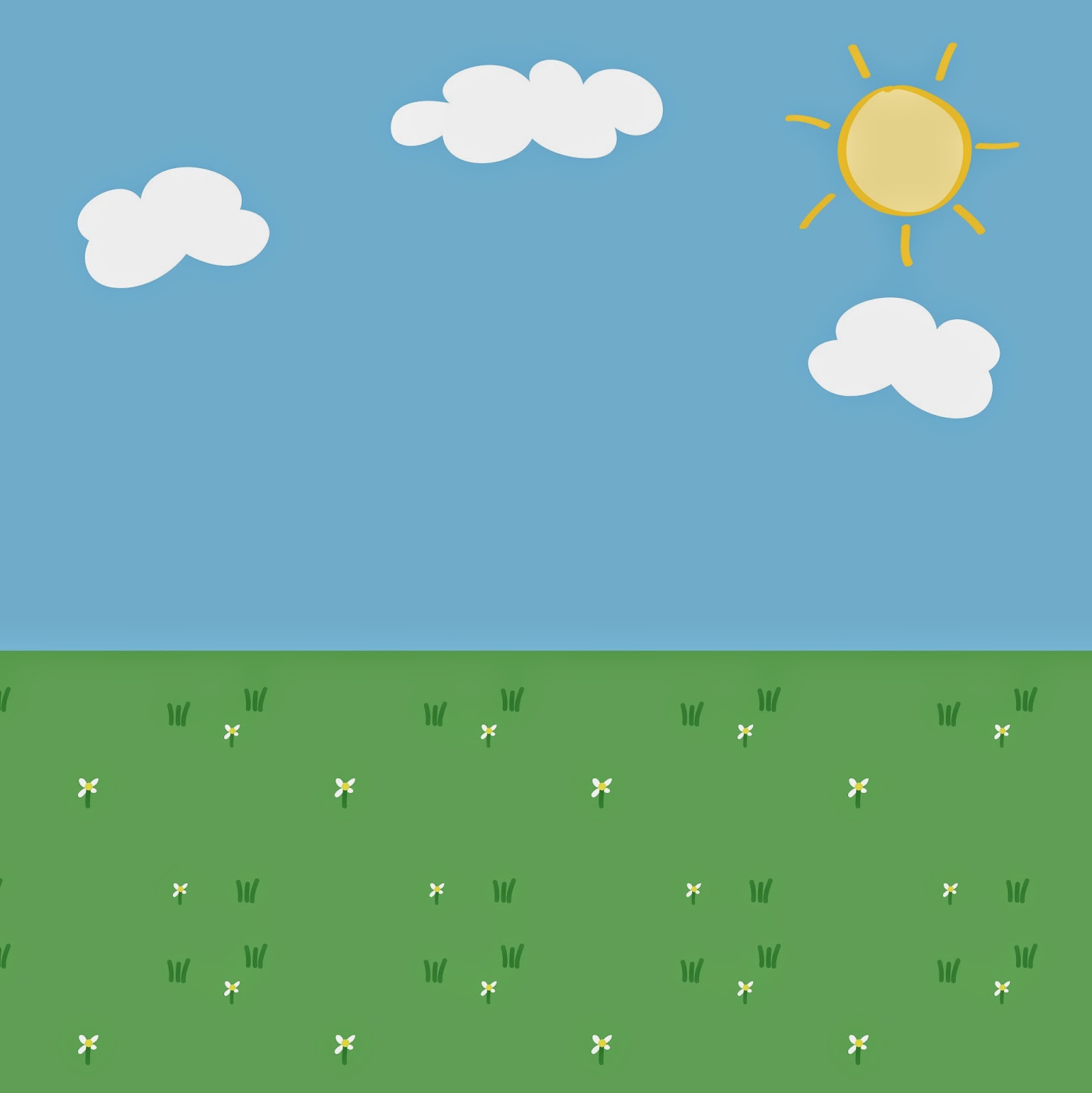 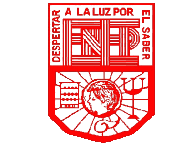 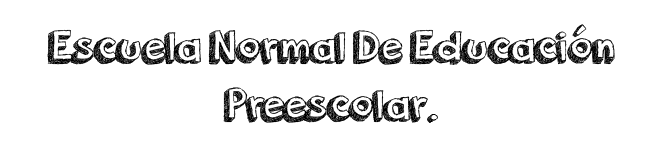 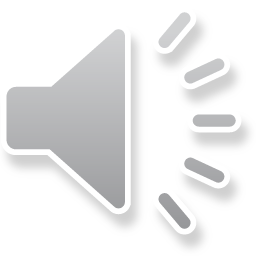 Jugando con 
las letras
O
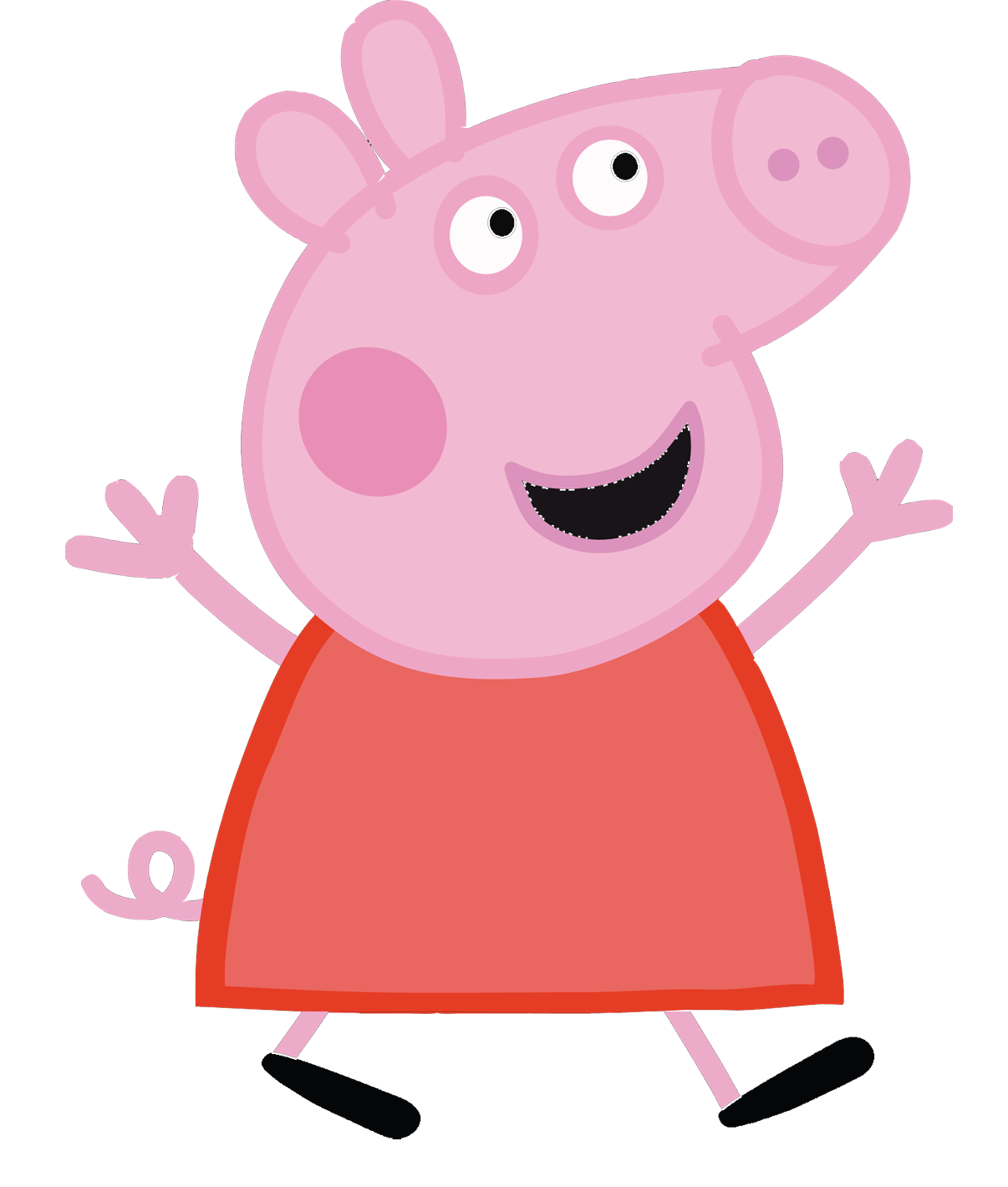 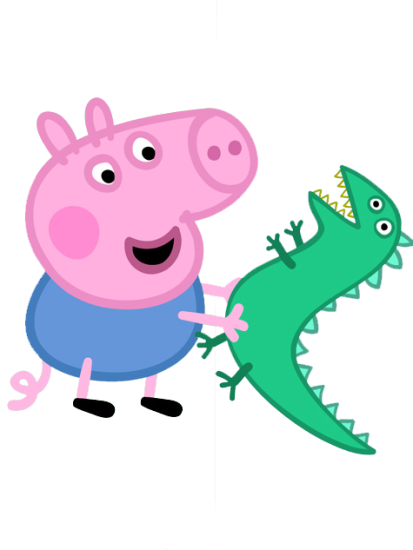 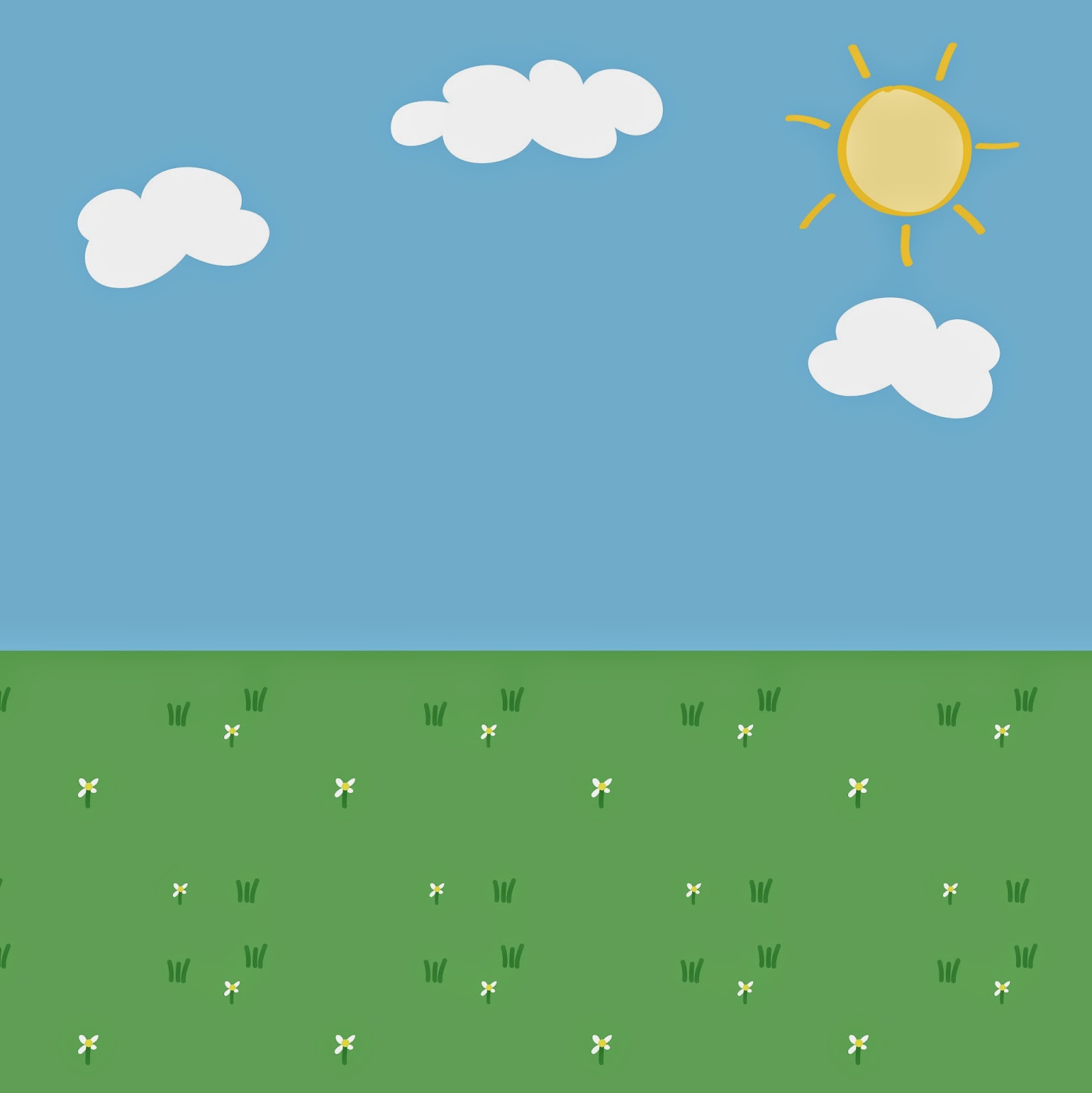 Arely Estrada Rivera
Enero 2016
Enero 2016
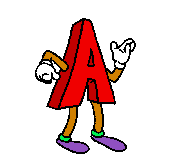 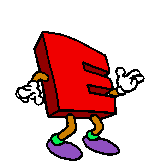 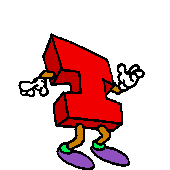 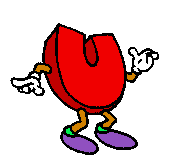 Campo: Lenguaje y comunicación.Aspecto :Lenguaje escrito.Competencia: Expresa gráficamente las ideas que quiere comunicar y las verbaliza para construir un texto escrito con ayuda de alguien.
Composición de palabras o frases con apoyo de imágenes